Physical Activity and Body Composition Measures of Elementary-Aged School Children on an American Indian Reservation
1Kemp, C., 1Kavanagh, D., 1Schreiner, A., 1Yonts, B., 2Grant, V., 3Swaney, G., 1Brown, B., &1Gaskill, S.
1Department of Health and Human Performance, The University of Montana—Missoula
2Individualized Interdisciplinary Doctoral Program, The University of Montana—Missoula
3Department of Psychology, The University of Montana—Missoula
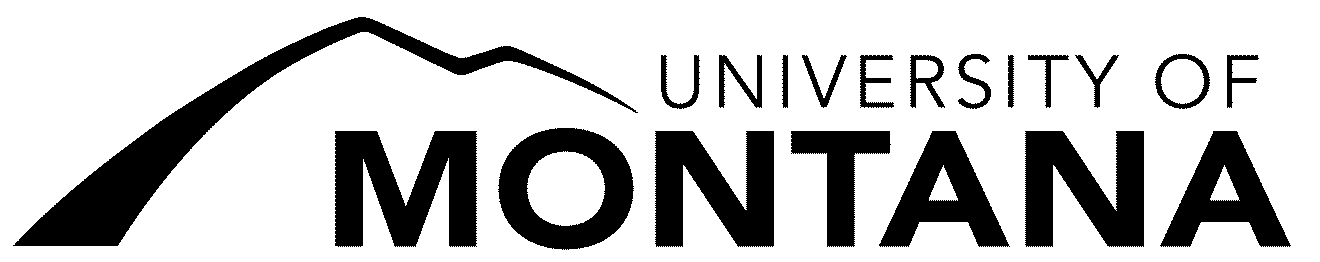 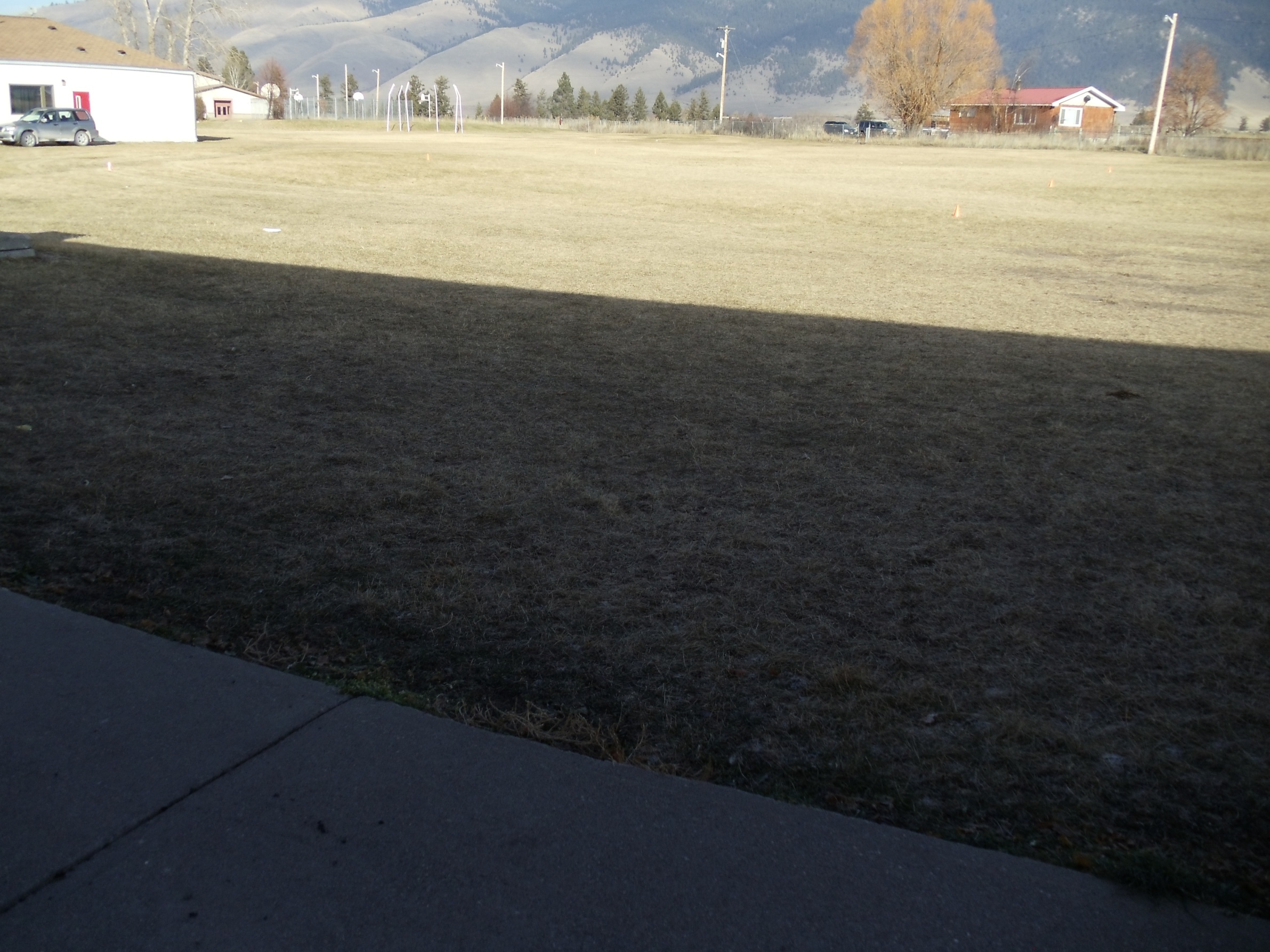 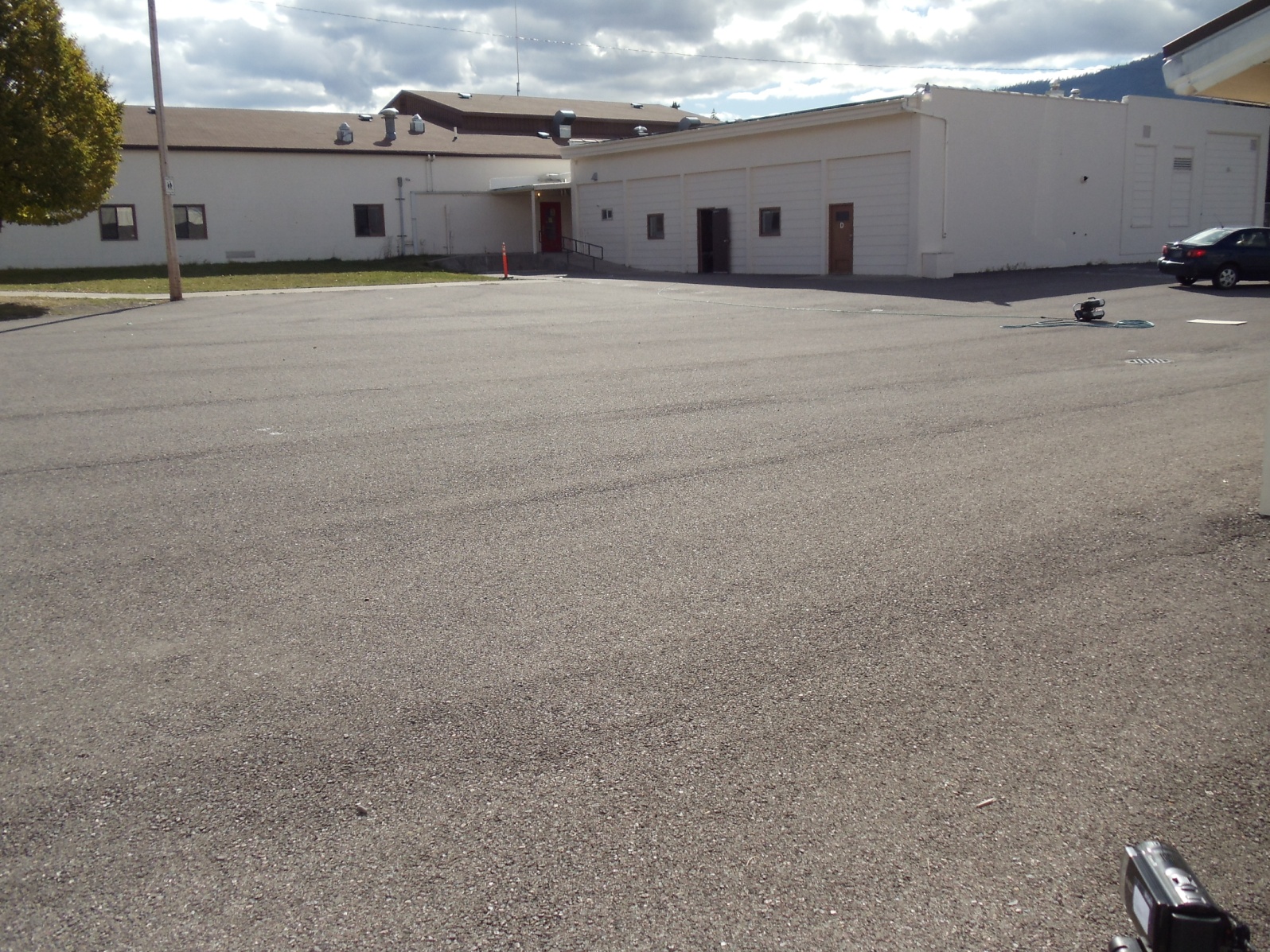 Purpose
The purpose of this study was to collect body composition measures and physical activity (PA) counts for elementary school-age children on an AI reservation.
Figure 5. Zone 3: Open Field
Figure 3. Zone 1: Asphalt Area
Discussion 
Overall, boys had more active counts than girls. 
Our study agrees with prior research reporting that boys engaged in 7.2% more PA compared to girls during recess.11  Other studies show boys spend significantly more time engaging in moderate physical activity (MPA) than girls (0<0.01)12 and boys engage in significantly more moderate to vigorous physical activity (MVPA) and vigorous physical activity (VPA) than girls (p<0.05).13
Zone 2 had the highest mean number of activity counts—this zone was equipped with play equipment.
Prior research reports that the odds of engaging in MVPA are greater in areas with play equipment—children in playground areas engaged in MVPA about 63% of the time.14 
Zone 3 was an open field where children could not play—thus, this open space was not being utilized. This created an environmental barrier for PA.
Our study is in agreement with prior research that found that barriers for children achieving adequate daily PA is a decrease in opportunities for PA.5 Prior research has found that the allocation of playground space had positive effects on children’s PA during recess.15
Recess was only for 10 minutes and perhaps impacted PA counts.
Longer duration of recess breaks may enable children to organize and to play complete games resulting in higher proportions of active time.16 One study reported a significant increase in MVPA  when accounting for the intervention effect and recess length, suggesting the intervention was more effective when recess was longer.11  Recess duration contributes to increases in PA levels17 and accounts for about 1/3 of daily recommendations for PA in school children.12 Ten minutes is not enough time for children to achieve recommended daily levels of PA.
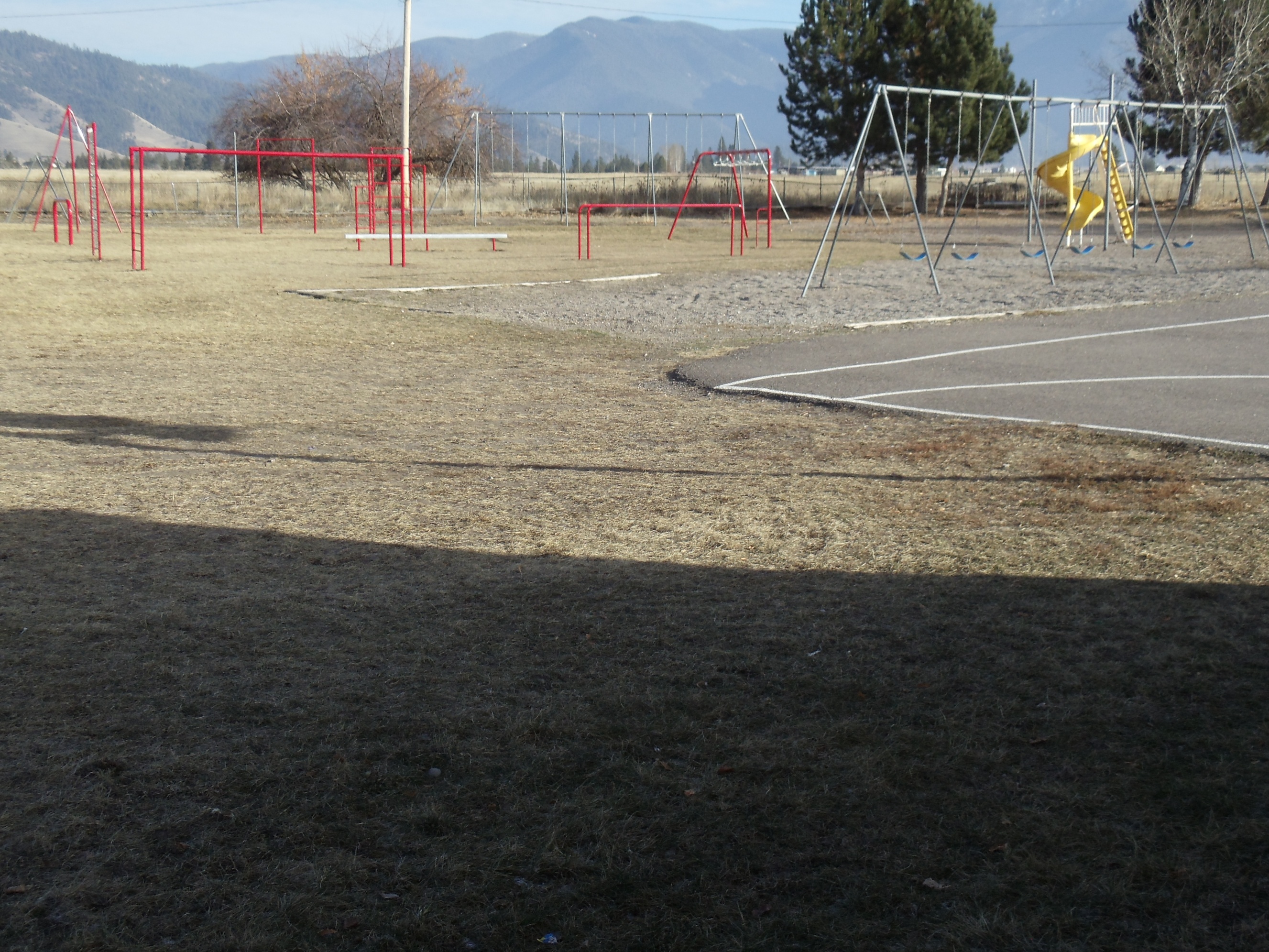 Abstract
Childhood obesity and diabetes are major public health concerns. American Indian (AI) children are at increased risk for these diseases.  Physical inactivity and high body mass index (BMI) are risk factors for obesity and diabetes. The purpose of this study was to collect body composition measures and physical activity (PA) counts for elementary school-age children (ages 8-13) on an AI reservation.  A total of 61 children (28 males and 33 females) participated in the body composition measures collection. These included weight, height, and waist circumference—BMI was calculated with the equation weight(kg)/height(m)2 and converted to BMI-for-age percentiles.  Physical activity was measured by direct observation. Three sections of the recess playground were designated as zones: Zone 1 was an asphalt area, Zone 2 contained playground structures, and Zone 3 was an open field.  Each zone was video recorded for 10 minutes during a recess period for four school days. PA counts were classified as sedentary, walking, or active. The mean BMI-for-age was at the 67th percentile and mean waist circumference was 72.3cm ± 11.7cm. The PA data showed girls had more sedentary counts (12.2 ± 3.5) and active counts (8.0 ± 2.1) in Zone 2 compared to Zone 1 (sedentary counts = 2.3 ± 1.3; active counts = 2.7 ± 1.6) or Zone 3 (sedentary counts = 0 ± 0; active counts = 0 ± 0).  Boys had more sedentary counts (4.7 ± 2.2) and active counts (4.7 ± 2.8) in Zone 2 than either Zone 1 (sedentary counts = 2.4 ± 1.5; active counts = 3.8 ± 2.1) or Zone 3 (sedentary counts = 0.9 ± 1; active counts = 3.8 ± 2.9).  These data were the baseline results of a pilot study designed to increase PA during recess in 3rd, 4th, 5th, and 6th grade children in this AI community.
Figure 4. Zone 2: Playground Structures
Methods
  The Rocky Mountain Tribal Institutional Review Board approved this study.
  Participant recruitment was achieved by doing classroom presentations, sending consent forms 
    home to parents, and putting an article in the school newspaper. Parental consent for child’s 
    BMI was collected from signed consent forms that were returned to teachers.
  Consent to video tape on the school playground was granted by the school board.
  A total of 61 children (28 males and 33 females) participated.
  Body Composition Measures were collected:
  Weight was recorded to the nearest 0.1kg using a digital scale.
  Height was measured to the nearest 0.1cm using a calibrated stadiometer.
  Waist circumference was measured to the nearest 0.1cm using a tape measure.  
  BMI was calculated with the equation weight(kg)/height(m)2
  BMI was converted to BMI-for-age percentiles based on the 2000 Centers for Disease Control
   and Prevention algorithiums.9
  Children were given an incentive after measurements were taken (i.e., a free bowling pass). 
  Three sections of the recess playground were designated as zones: Zone 1 was an asphalt  
   area, Zone 2 contained playground structures, and Zone 3 was an open field.
  Physical activity was measured by direct observation via the System for Observing Play and  
   Leisure Activity in Youth (SOPLAY).10
  Each zone was video recorded for 10 minutes during a recess period for 4 school days. 
  PA counts were classified as sedentary, walking, or active.
References
Polhamus B., Dalenius K, Borland, E., Smith, B., & Grummer-Strawn, L.  Pediatric Nutrition Surveillance 2006 Report.  Atlanta: U.S. Department of Health and Human Services, Centers for Disease Control and Prevention, 2007.
Anderson, S.E. & Whitaker, R.C.  Prevalence of Obesity Among U.S. Preschool Children in Different Racial and Ethnic Groups.  Archives of Pediatrics and Adolescent Medicine, 2009; 163(4):344-348.
Zephier, E., Himes, J.H., Story, M., & Zhou, X.  Increasing Prevalence's of Overweight and Obesity in Northern Plains American Indian Children.  Archives of Pediatrics and Adolescent Medicine.  2006;160(1):34-35.
Acton, K.J., Burrows, N.R., & Wang, J.  Diagnosed Diabetes Among American Indians and Alaska Natives Aged <35 Years - United States, 1994-2004.  Morbidity and Mortality Weekly Report.  2006; 55(44):1201-1203.
Progress in Preventing Childhood Obesity:  How do we measure up? Institute of Medicine. 2007; 6:228-252.
Story, M., Evans, M., Fabsitz RR, Clay T.E., Holy Rock B., & Broussard, B.  The epidemic of obesity in American Indian communities and the need for childhood obesity prevention programs. The American Journal of Clinical Nutrition.  1999; 69(4):7475-7545.
Ehlers, D.K., Huberty, J.L., & Beseler C.L. Is school community readiness related to physical activity before and after the Ready for Recess intervention?  Health Education Research. 2013; 28(2):192-204.
Kids and Exercise.  Retrieved from http://kidshealth.org/parent/nurtition_center/staying_fit/exercise.html on November 10, 2013.
Kuczmarski RJ, Ogden CL, Grummer-Strawn LM, et al. CDC growth charts: United States. Advanced Data. 2000; (314):1-27.
McKenzie TL. System for observing play and leisure activity in youth: Description and procedures manual. retrieved from http://www.activelivingresearch.org/node/10642 on November 27, 2012.
Ridgers ND, Stratton, G., Fairclough, S.J. & Twisk, J.W.R. Children's physical activity levels during school recess: a quasi-experimental intervention study. Int J Behav Nutr Phys Act. 2007; 4:1-9.
Ridgers, N. D., & Stratton, G. "Physical activity during school recess: The Liverpool Sporting Playgrounds Project." Pediatr Exerc Sci. 2007; 17:281-290.
Ridgers ND, Fairclough, S.J. & Stratton, G. Twelve-month effects of a playground intervention on children's morning and lunchtime recess physical activity levels. J Phys Act Health. 2010; 7:167-175.
McKenzie, T. L., Crespo, N.C., Baquero, B. & Elder, J.P. Leisure-time physical activity in elementary schools: analysis of contextual conditions. J Sch Health. 2010; 80:470-477.
Loucaides CA, Jago, R. & Charalambous, I. Promoting physical activity during school break times: Piloting a simple, low cost intervention. Prev Med 2009; 48:332-334.
Verstraete SJM, Cardon, G.M., De Clercq, D.L.R. & De Bourdeaudhuij, I.M.M. Increasing children's physical activity levels during recess periods in elementary schools: the effects of providing game equipment. Eur J Public Health. 2006; 16:415-419,.
Ridgers, N. D., Stratton, G., Fairclough, S.J. & Twisk, J.W.R. Long-term effects of a playground markings and physical structures on children's recess physical activity levels. Prev Med. 2007; 44:393-397.
Introduction
Health Problems Among American Indians and Alaska Natives
  According to the Pediatric Nutrition Surveillance report,1 39.5% of low
   income American Indian/Alaska Native (AI/AN) children ages 2-5 are
   overweight (OW) or obese (OB).
  Anderson et al.2  found that 31.2% of AI/AN children 4 years and older
   have obesity rates higher than any other racial or ethnic group studied
   and almost double the rate among White children the same age.
  Zephier et al.3 conducted a study that included children ages 5-17 in 
   tribes in North Dakota, South Dakota, Nebraska, and Iowa and found that  
   46.3% of AI girls and 48.1% of AI boys are OW or OB.
   Acton et al.4 found that between 1994 and 2004, diabetes cases        
    increased 68% among AI’s.
Barriers to Physical Activity
  The Institute of Medicine5 reports that 1 of the 5 components in the
    environment that create a barrier to children getting adequate daily PA is  
    a decrease in opportunities for PA.
Importance for Early Intervention
  Unhealthy behaviors that are developed early in life and a lack of success 
   in adult PA programs support the need for interventions in chidren6. 
  The rationale for developing PA interventions in children is habits such as 
    eating healthy and exercising on a daily basis may be carried into
    adulthood if they are formed early in life6,7. 
Benefits of Physical Activity
  Kids who are active will have stronger muscles and bones, decreased risk
   of developing type 2 diabetes mellitus, decreased blood pressure and
   cholesterol levels, and a better outlook on life8.
Results
Table 2. Body composition measures of all participants (boys and girls combined; n=61).
Table 1. Ethnicity of all participants 
(boys and girls combined; n=61).
1AI= American Indian; 2French, German, and/or Irish
1Waist Circumference; 2BMI-for-age percentiles; 3Standard deviation
Figure 1. Mean physical activity counts for girls 
in Zone 1, Zone 2, and Zone 3.
Figure 2. Mean physical activity counts for boys in 
Zone 1, Zone 2, and Zone 3.
Acknowledgments
Vernon Grant for all of his guidance while working on this project.
UM Human Health and Performance Department for giving us the opportunity to do this research.
Study Funded in part by: UM Subaward (Harmsen, PI, P20 RR-16455) from National Institutes of Health (NIH) and National Center for Research Resources (NCRR).